Figure 12. (a) Difference between the osculating longitude of pericentres (ϖ) for HD 196885 for 5 × 104 yr. ...
Mon Not R Astron Soc, Volume 433, Issue 3, 11 August 2013, Pages 2215–2225, https://doi.org/10.1093/mnras/stt888
The content of this slide may be subject to copyright: please see the slide notes for details.
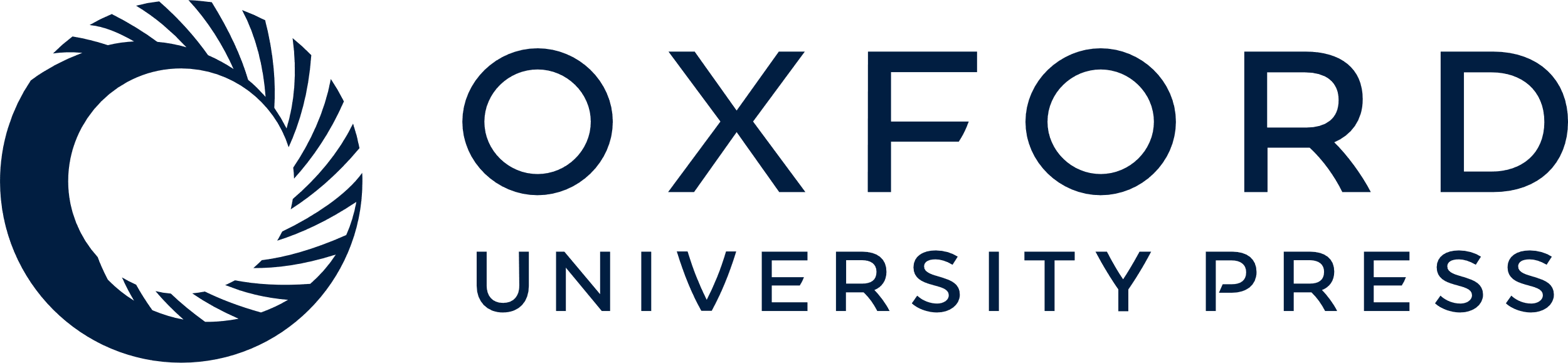 [Speaker Notes: Figure 12. (a) Difference between the osculating longitude of pericentres (ϖ) for HD 196885 for 5 × 104 yr. (b), (c) and (d) Evolution of osculating values (e cos ϖ, e sin ϖ) for different orbital inclinations. (e) Evolution of osculating values (i cos Ω, i sin Ω) for different orbital inclination.


Unless provided in the caption above, the following copyright applies to the content of this slide: © 2013 The Authors Published by Oxford University Press on behalf of the Royal Astronomical Society]